DRUGS USED IN
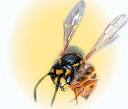 ANAPHYLAXSIS
ANAPHYLAXSIS
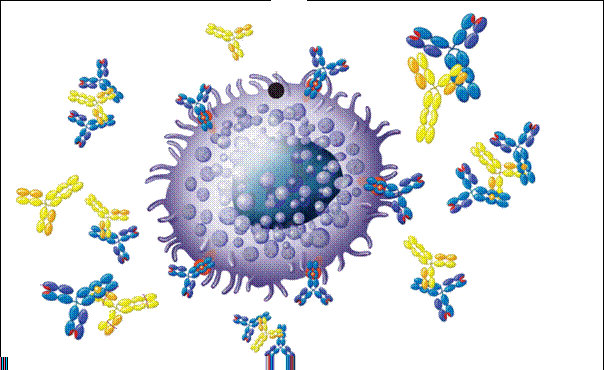 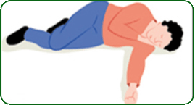 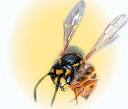 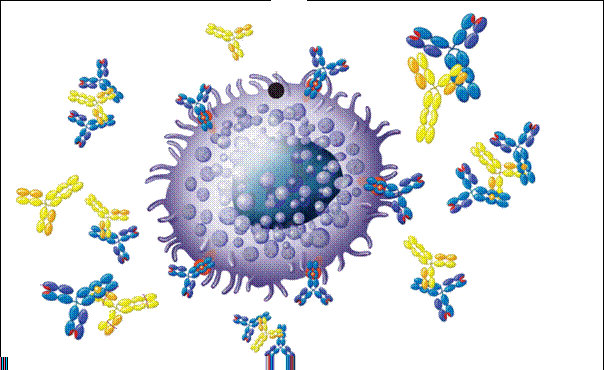 DRUGS USED IN
ANAPHYLAXSIS
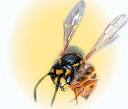 ILOs
By the end of this lecture you will be able to:
Perceive the differences between anaphylactic shock and other     types of shock
Recognize its nature, causes & characteristics. 
Specify its diagnostic features
Identify its standard emergency management protocol 
Justify the mechanism of action and method of administration of each of the different used drugs to limit its morbid outcomes
ANAPHYLAXSIS
Is a sudden, severe  allergic reaction affecting the whole body
The severe allergic symptoms including: 
Rash
Mucosal swelling
Difficulty breathing
Reduced blood pressure
SHOCK
ANAPHYLACTIC SHOCK
A life-threatening allergic reaction that causes shock (hypoperfusion) and airway swelling
What TYPE of shock is it ???
SHOCK
Generalized circulatory derangement causing multiple organ HYPOPERFUSION [Inadequate oxygen delivery to meet metabolic demands ] & strong sympathetic activation
when intense or sustained enough,  irreversible derangements sets  permanent functional deficit or death
Hypovolemic
     Haemorrhage / fluid loss (plasma, ECF) 
Cardiogenic 
     Inability to contract & pump myocardial infarction 
Obstructive
     Extracardiac obstruction  Pul. embolism, cardiac tamponade 
Distributive
     PR  septic shock,  neurogenic, anaphylactic shock
Severe, life-threatening, generalized or systemic hypersensitivity reaction in response to allergen
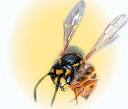 ANAPHYLACTIC SHOCK
Nature
 Belong to TYPE I HYPERSENSITIVITY REACTION
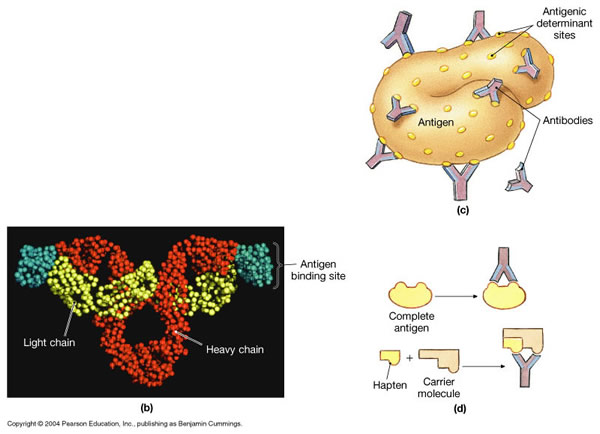 Occurs after exposure to foreign substances [antigen ];      food, insect or animal venom, drugs, blood products, …..
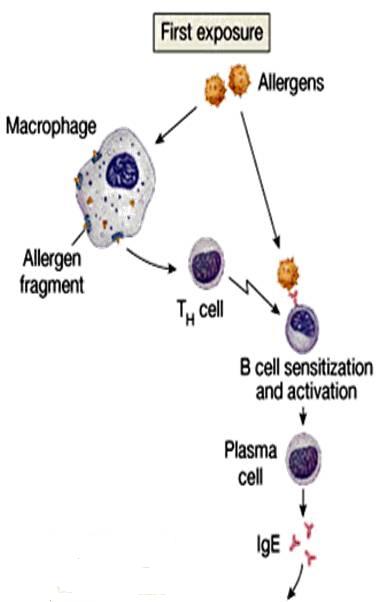  IN PREVIOUSLY SENSITIZED PERSONS (antigen-specific IgE are present)
What happens ???
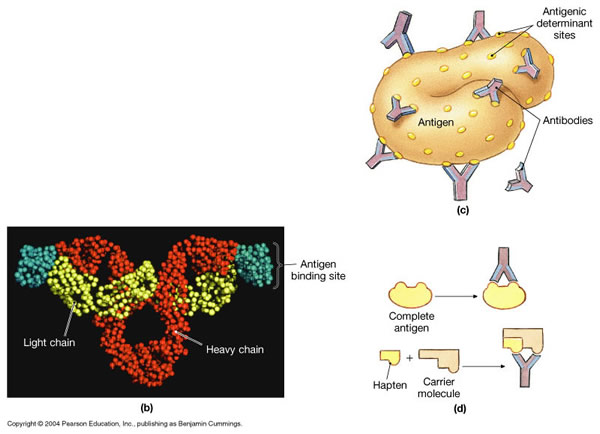 N.B.  Non-Immunologic Anaphylaxis
                    (ANAPHYLACTOID)
Exogenous substances directly degranulate mast cells Radiocontrast dye, Opiates, Depolarizing drugs, Dextrans
Mast Cell
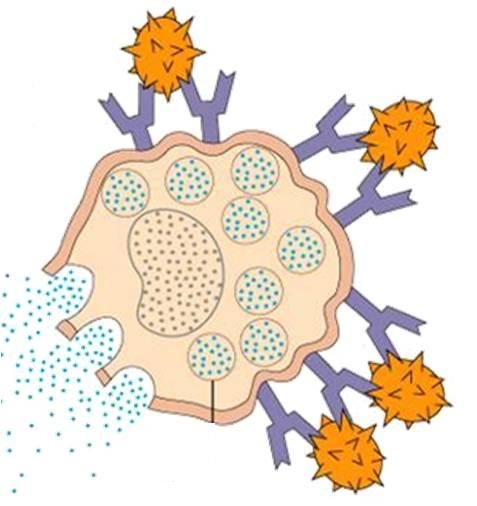 ANAPHYLACTIC SHOCK
Second or later exposure
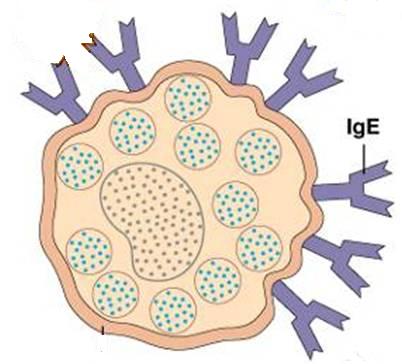 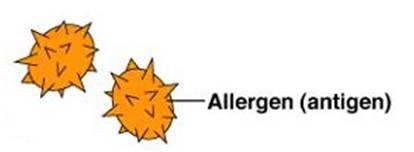 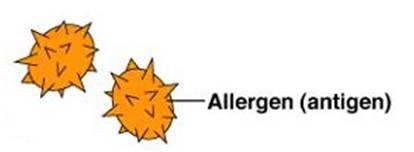 Mast Cell DEGRANULATION
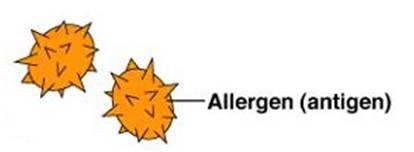 Characters
Antigen Re-exposure
Histamine, Leukotrienes, others
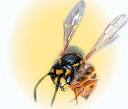 2.
Mucous Swelling
Rhinitis          16%
Angioedema  88%
Airway            56%
GIT                 30%
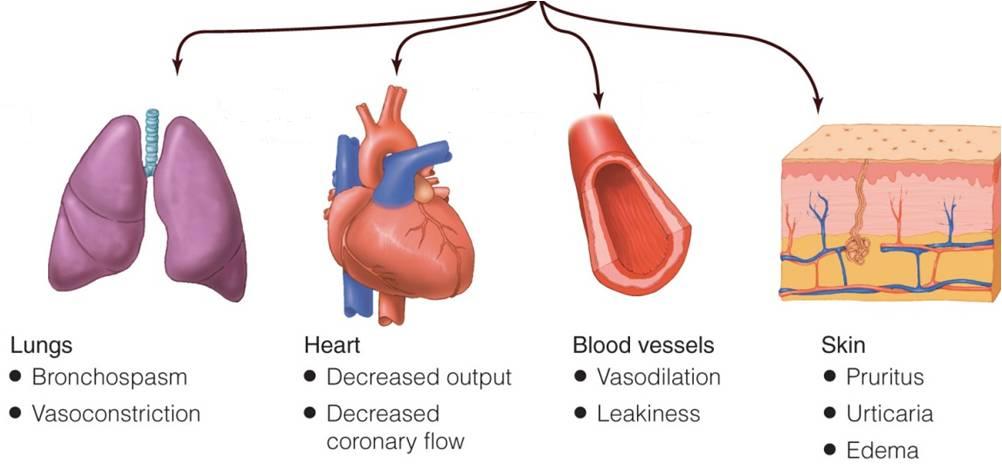 4.
1.
Circulatory Collapse
Hypo-perfusion
47%
3.
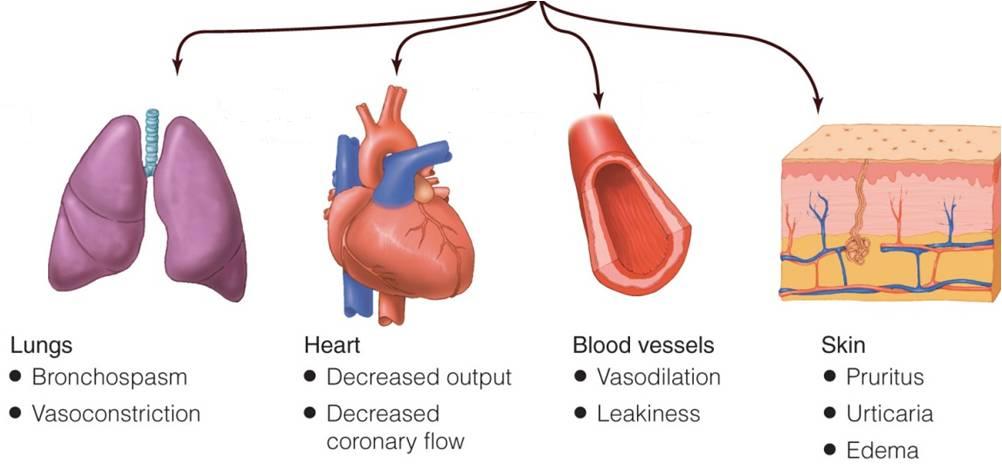 88%
33%
Shortness of breath
Rapidly developing [ 5/30 min.can be hours ]
 Severe, life-threatening
 Multisystem involvement
 Mortality:  due to respiratory (70%) or cardiovascular (25%)
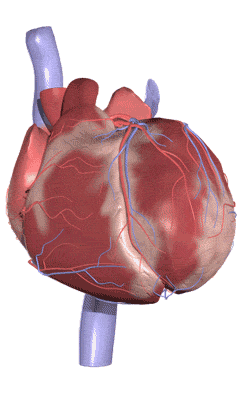 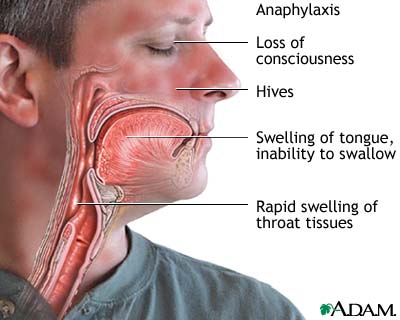 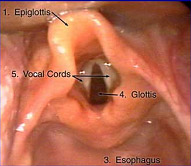 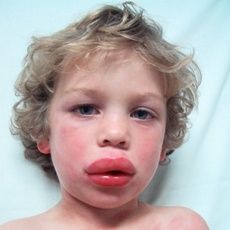 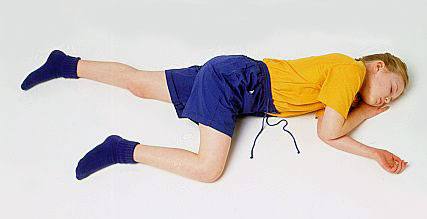 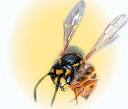 Fainting, Syncope
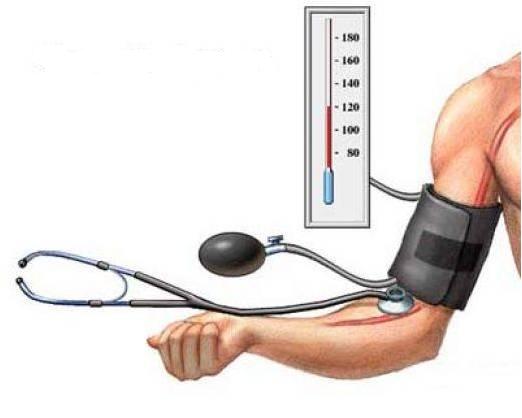 ANAPHYLACTIC
 SHOCK
IS A MEDICAL EMERGENCY WHERE IMMEDIATE TREATMENT IS NEEDED TO PREVENT POTENTIAL DEATH.
ANAPHYLACTIC
 SHOCK
Open Airway
O2 Inhalation
Respiratory Support
START
EMERGENCY
TREATMENT
DIAGNOSIS   IS MADE
Circulatory Support
Lay down / Legs up
Fluid Replacement
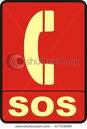 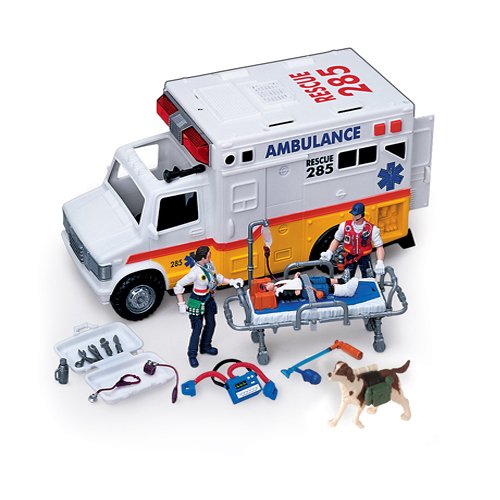 Adrenaline
IM by Auto-injector
Or  by syringe
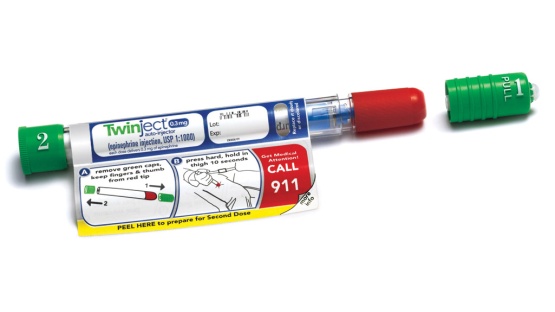 ANAPHYLACTIC SHOCK THERAPY PROTOCOL
Life support
RESCUE
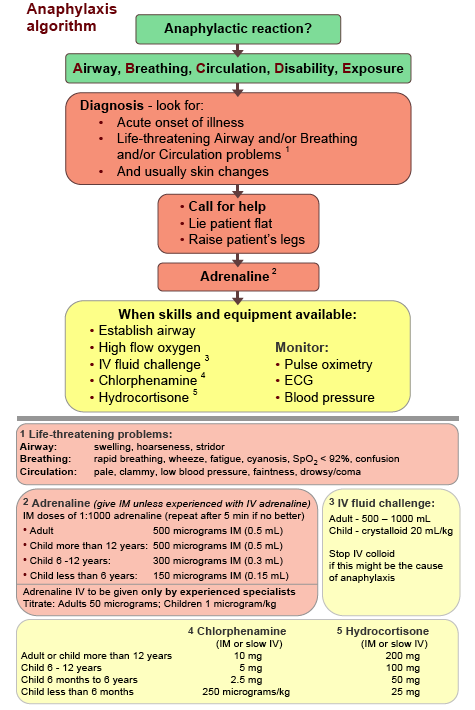 1st Line
2nd Line
8. H2 Blockers
Adjuvant to 2nd line
6. Bronchodilators
7. Glucagon
ANAPHYLACTIC SHOCK THERAPY PROTOCOL
Adjuvant to 2nd line
Bronchodilators
Salbutamol nebulizer  /  Ipratropium nebulizer  / Aminophylline IV
Glucagon
For patients taking b-blockers & with refractory hypotension1 mg IV q 5 minutes until hypotension resolves
H2 blocker
        Ranitidine 50 mg IV / No cimetidine in elderly, renal/hepatic failure, or if on b-blockers
To support the respiratory & circulatory deficits
 To halt the existing hyper-reaction
To prevent further hyper-reaction of immune system
Objective of Therapy
Biphasic phenomenon 
2nd  release of mediators without re-exposure to antigen (in up to 20% )   
Clinically evident 3-4h after the initial manifestations clear
Adrenaline
1st Line
A Sympathomimetic.
Mechanism
A nonselective AD agonist  [a1, a2, b1, b2 ]
Actions
As an a-AD agonist 
Reverses peripheral vasodilation  TO maintains BP & directs blood flow to major organs
edema  reverse hives, swelling around face & lips & angioedema in nasopharynex & larynx
As a  b-AD agonist  
 Dilates bronchial airways  +histamine & leukotriene release from mast     cells  b2 effect  
 force of myocardial contraction  b1 effect
Contraindications
PHYSIOLOGICAL ANTAGONIST
Attenuates the severity of IgE-mediated allergic reactions.
Rare in a setting of anaphylaxsis
Not given > 40 y in cardiac patient
ADRs
Dysrrhythmias
Indication
DRUG OF CHOICE
Adrenaline
1st Line
Administration
Best is (IM) route in anaphylaxsis. Why ?
Easily accessible
 Greater margin of safety  no dysrrhythmias as with IV
 No need to wait for IV line  if present 
     given by physician under monitoring
Auto-injectors Kits; 
Disposable, prefilled
devices  automatically administer a single dose of epinephrine in emergency
Repeat every 5-10 min as needed
Patients observed for 4-6 hours. Why ? 
Fear of  biphasic  anaphylaxsis
N.B. Caution
Patients taking b-blockers are   
Refractory to adrenaline; as it may antagonize b effects of adrenaline
If hypotension persist  start Dopamine. Why not Noradrenaline?
If need to activate the heart for circulatory support  give glucagon
CORTICOSTEROIDS
Not used alone  NOT LIFE SAVING
Given slowly IV or IM
2ND Line
Reverse hypotension & bronchoconstriction   release of inflammatory    mediators (anti-chemotactic & mast cell stabilizing effects).
 Decrease  mucosal swelling and skin reaction. 
 May help to limit biphasic reactions   allergic mediators
How can GCs act in anaphylactic shock although it exerts a genomic action that take hrs – dys  as it binds to Cytosolic receptors acting as  transcription factors  expressing or repressing genes ???
This is because GC also exert rapid  Non-genomic action  by acting on Membrane-bound receptors  modulating 2nd messengers levels  (within minutes)
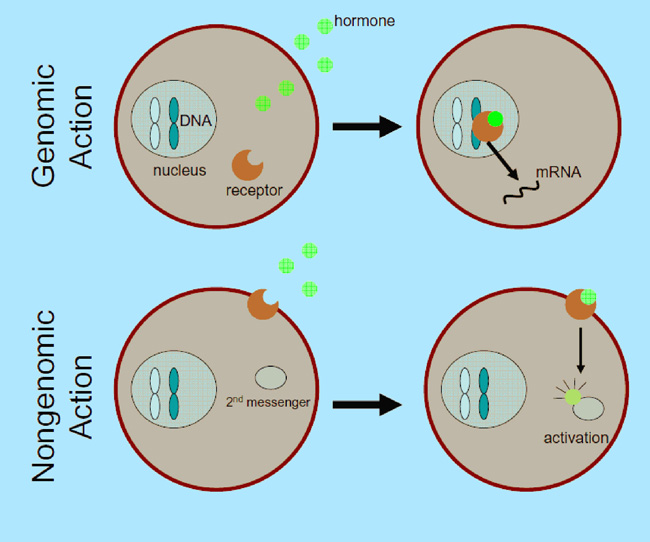 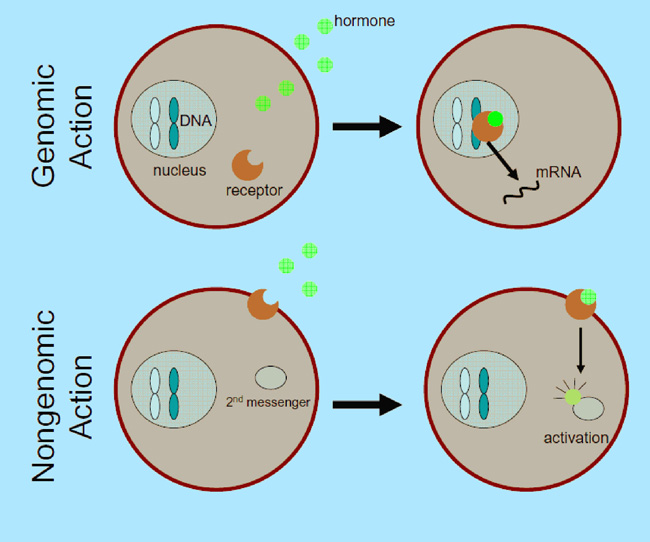 H1 BLOCKERS
2ND Line
It can not be used alone  NOT LIFE SAVING
Given slowly intravenously or intramuscularly.
Though mast cells have already de-granulated, yet these drugs can still help to counter act histamine-mediated vasodilation & bronchoconstriction.
May help to limit biphasic reactions by  more histamine release
H2 Blockers
Block the effects of released histamine at H2 receptors
   Ramifying the heart & some BV
   Responsible for glandular hypersecretion.
help in Improving  the hypotension
help in reducing broncho & laryngeal manifestations
So adjuvant to H1 blockers  additive benefits in treating anaphylaxis.
Bronchodialators
Inhalational
Salbutamolb2-AD agonist short acting, rapid relief onset relax bronchial smooth muscle and may decrease mediator release from mast cells and basophils. 
It may also inhibit airway microvascular leakage.
IpratropiumAnticholinergic longer duration of action   secretion
   Less rapid in action
Parentral
Aminophylline IV  may be useful in the treatment of anaphylaxis when inhaled broncho-dilators are not effective & bronchospasm is persistent. 
Given in hospital setting as levels of drug should be Therapeutically Monitored  has narrow therapeutic index
2ND Line
Glucagon
Drug of choice for severe anaphylaxis in patients taking b-blockers
Through acting on glucagon receptors present in heart  exerts positive inotropic & chronotropic effects  cardiac cyclic AMP  an effect entirely independent of ADRs
That is why effective in spite of beta-adrenergic blockade. 
No glucagon receptors in bronchi  no evident bronchodilation
Glucagon
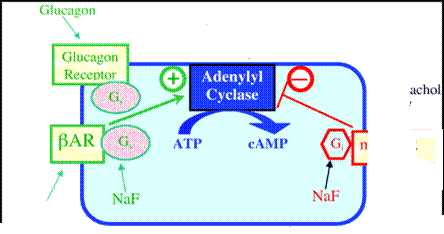 Gs
Gs
Sympathomimetics
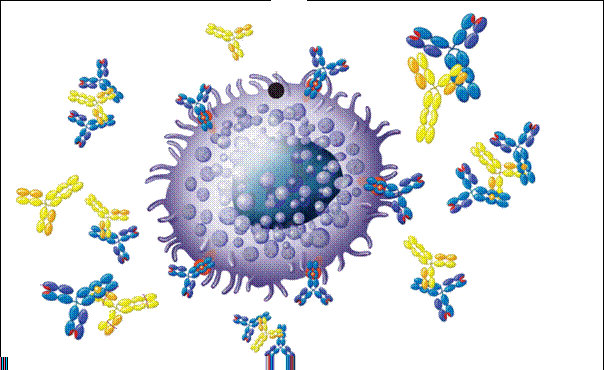 DRUGS USED IN
ANAPHYLAXSIS
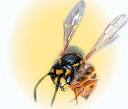 GOOD LUCK